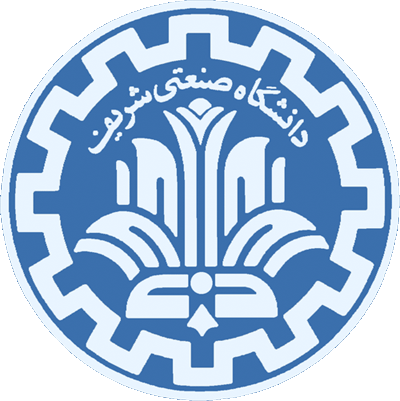 Different Mapping Schemes
Presentation for DSN Group Meeting
By: Reza Faridmoayer
Supervisor: Dr. Asadi
Sharif University of Technology, Department of Computer Engineering
Jun 28, 2011
Outline
Page-Level Mapping Scheme
 Demand-based Flash Translation Layer (DFTL)
 Convertible Flash Translation Layer (CFTL) 
Block-Level Mapping Scheme
Hybrid-Level Mapping Scheme 
Fully Associative Sector Translation (FAST)
Flexible group-mapping (the second presentation)
6/28/2011
Sharif University of Technology, Department of Computer Engineering
2
Outline (cont.)
Hybrid-Level Mapping Scheme (Cont.)
Locality Aware Sector Translation (LAST)
Log-based Flash Translation Layer (LogFTL)
Switchable Address Translation (SAT) (next presentation)
Filtering Flash Translation Layer (FFTL) (next presentation)
6/28/2011
Sharif University of Technology, Department of Computer Engineering
3
Page-Level Mapping Scheme
Managing the NAND flash memory on page basis
A page mapping table:
Logical Page Numbers (LPNs)
Physical Page Numbers (PPNs)
Maintaining page mapping table in both RAM and NAND flash memory
Advantage
Good read/write performance because of its high block utilization
6/28/2011
Sharif University of Technology, Department of Computer Engineering
4
Page-Level Mapping Scheme (cont.)
Disadvantages
Increasing the number of invalid pages              dramatically reducing the performance
A very large space in both RAM & NAND flash memory to store the original page table
The example of page-level mapping
6/28/2011
Sharif University of Technology, Department of Computer Engineering
5
Page-Level Mapping Scheme  (cont.)
6/28/2011
Sharif University of Technology, Department of Computer Engineering
6
Demand-based Flash Translation Layer (DFTL)
A new mapping scheme
Storing the entire mapping table on flash memory instead of SRAM
Cache the most recently used mappings information
DFTL Architecture
Cached Mapping Table (CMT)
Global Translation Directory (GTD)
6/28/2011
Sharif University of Technology, Department of Computer Engineering
7
DFTL Architecture
6/28/2011
Sharif University of Technology, Department of Computer Engineering
8
Demand-based Flash Translation Layer (DFTL)  (Cont.)
Advantages
The high utilization of the blocks space
Better write performance than hybrid-level mapping scheme under write dominant workloads
Removes the full merge operations
Disadvantages
Consideration temporal locality for data access
Suffering from the frequent updates of translation pages for    write-intensive workloads
6/28/2011
Sharif University of Technology, Department of Computer Engineering
9
Demand-based Flash Translation Layer (DFTL)  (Cont.)
The example of DFTL
6/28/2011
Sharif University of Technology, Department of Computer Engineering
10
Convertible Flash Translation Layer (CFTL)
A workload behavior FTL scheme
Takes advantage of page-level and block-level mapping scheme
Page-level and block-level mapping schemes to manage write-intensive workloads and read-intensive workloads
CFTL Architecture
Cached Block Mapping Table (CBMT)
Cached Page Mapping Table (CPMT) 
Tier-1 Page Mapping Table
6/28/2011
Sharif University of Technology, Department of Computer Engineering
11
CFTL Architecture
6/28/2011
Sharif University of Technology, Department of Computer Engineering
12
Convertible Flash Translation Layer (CFTL)  (Cont.)
DFTL and CFTL comparison
6/28/2011
Sharif University of Technology, Department of Computer Engineering
13
Convertible Flash Translation Layer (CFTL)  (Cont.)
The example of CFTL
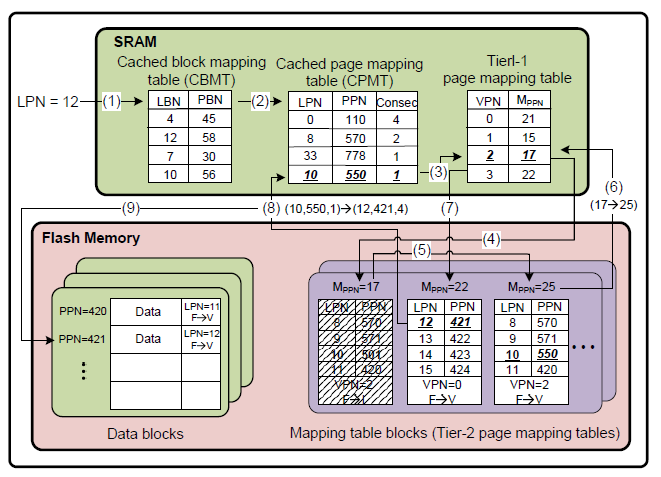 6/28/2011
Sharif University of Technology, Department of Computer Engineering
14
Block-level Mapping Scheme
Managing the NAND flash memory on block basis
A block mapping table:
Logical Block Numbers (LBNs) 
Physical Block Numbers (PBNs)
Maintaining block mapping table in both RAM and NAND flash memory
Advantage
Smaller space of RAM and NAND flash
6/28/2011
Sharif University of Technology, Department of Computer Engineering
15
Block-level Mapping Scheme (Cont.)
Disadvantage
The block copy overhead
The example of block-level mapping scheme
6/28/2011
Sharif University of Technology, Department of Computer Engineering
16
6/28/2011
Sharif University of Technology, Department of Computer Engineering
17
Hybrid-Level Mapping Scheme
Managing the NAND flash memory on both page & block basis
Three types of mapping tables
Log Block Map Table
Block Map Table
Free Block Map Table
Maintaining the mapping tables in both RAM and NAND flash memory
6/28/2011
Sharif University of Technology, Department of Computer Engineering
18
Hybrid-Level Mapping Scheme (Cont.)
Advantage
Utilization both page-level and block-level mapping together
Disadvantage
Utilization full merge operation during garbage collection mechanism
The Inappropriate utilization of  the log blocks space
The example of hybrid-level mapping scheme
6/28/2011
Sharif University of Technology, Department of Computer Engineering
19
6/28/2011
Sharif University of Technology, Department of Computer Engineering
20
Hybrid-Level Mapping Scheme (Cont.)
Fully Associative Sector Translation (FAST)
Utilization a log block by all of the data blocks
Allocation one special log block for sequential writes
Advantage
The optimal utilization of the log blocks space
Disadvantage
suffering from longer merge operation time
6/28/2011
Sharif University of Technology, Department of Computer Engineering
21
Hybrid-Level Mapping Scheme (Cont.)
Fully Associative Sector Translation (FAST)
Utilization a log block by all of the data blocks
Allocation one special log block for sequential writes
Advantage
The optimal utilization of the log blocks space
Disadvantage
suffering from longer merge operation time
6/28/2011
Sharif University of Technology, Department of Computer Engineering
22
Hybrid-Level Mapping Scheme (Cont.)
Locality Aware Sector Translation (LAST)
Classification random & sequential writes
Division the log blocks:
Random log blocks
Sequential log blocks
Storing the sequential & random writes into the sequential and random log blocks, respectively
6/28/2011
Sharif University of Technology, Department of Computer Engineering
23
Hybrid-Level Mapping Scheme (Cont.)
Locality Aware Sector Translation (LAST)
Advantage
Reduction full merge operations            the improvement of performance
6/28/2011
Sharif University of Technology, Department of Computer Engineering
24
Hybrid-Level Mapping Scheme (Cont.)
Log-based Flash Translation Layer (LogFTL)
The utilization of some log blocks for each data block
The utilization of a pagemap cache to manage the pagemaps of  entire logic blocks
Advantage
Shows the better performance than previous hybrid-level mapping schemes for read, write and erase operations
The example of LogFTL
6/28/2011
Sharif University of Technology, Department of Computer Engineering
25
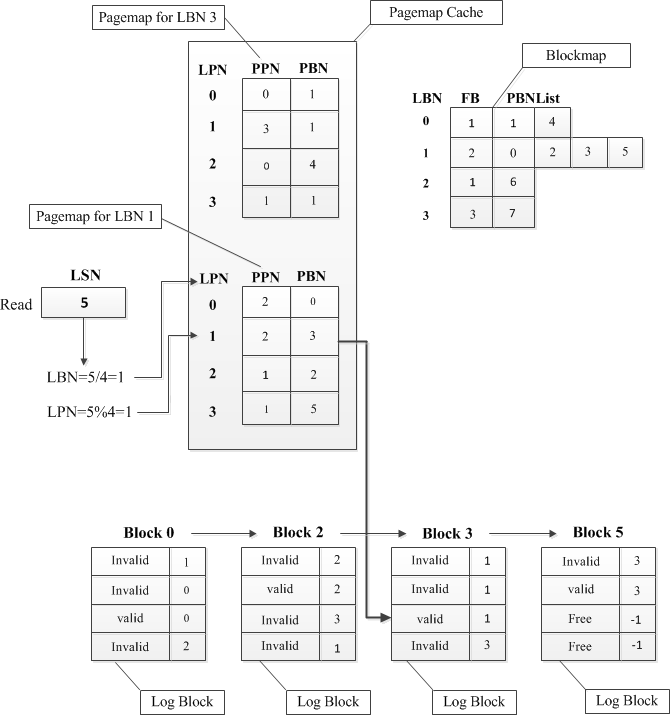 6/28/2011
Sharif University of Technology, Department of Computer Engineering
26
THANK YOU FOR YOUR ATTENTION
?
6/28/2011
Sharif University of Technology, Department of Computer Engineering
27